Is solar power part of the energy 
solution in the UK?
UK energy headlines
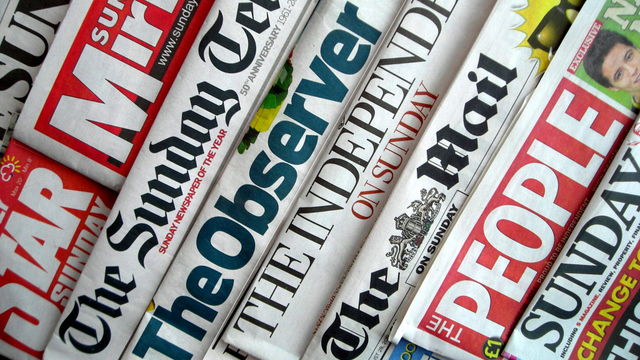 UK Coal confirms Thoresby pit closure date
Gas imports from Russia's Gazprom giant to soar after new Centrica deal
Millions of Britons face winter power cuts
Solar energy 'could provide 4% of UK electricity by 2020'
Climate-smart cities could save the world $22tn, say economists
Hinkley Point nuclear plant delayed, says EDF
Travel chaos as power cut hits London
UK's coal plants to be phased out within 10 years
[Speaker Notes: Millions of Britons face winter power cuts http://www.express.co.uk/news/uk/435107/Millions-of-Britons-face-winter-power-cuts 
Travel chaos as power cut hits London http://www.dailymail.co.uk/news/article-194118/Travel-chaos-power-cut-hits-London.html
Climate change: 2015 will be the hottest year on record 'by a mile', experts say http://www.independent.co.uk/environment/climate-change/climate-change-2015-will-be-the-hottest-year-on-record-by-a-mile-experts-say-10477138.html 
Climate-smart cities could save the world $22tn, say economists http://www.theguardian.com/environment/2015/sep/08/climate-smart-cities-could-save-the-world-22tn-say-economists 
Solar energy 'could provide 4% of UK electricity by 2020‘ http://www.bbc.co.uk/news/science-environment-32028809
Gas imports from Russia's Gazprom giant to soar after new Centrica deal http://www.independent.co.uk/news/business/news/gas-imports-from-russias-gazprom-giant-to-soar-after-new-centrica-deal-10248692.html
Hinkley Point nuclear plant delayed, says EDF http://www.bbc.co.uk/news/business-34149392
UK Coal confirms Thoresby pit closure date
 http://www.itv.com/news/calendar/update/2015-06-19/latest-update-on-kellingley-and-thoresby-from-uk-coal/ 
UK's coal plants to be phased out within 10 years http://www.bbc.co.uk/news/business-34851718]
UK Electricity Mix
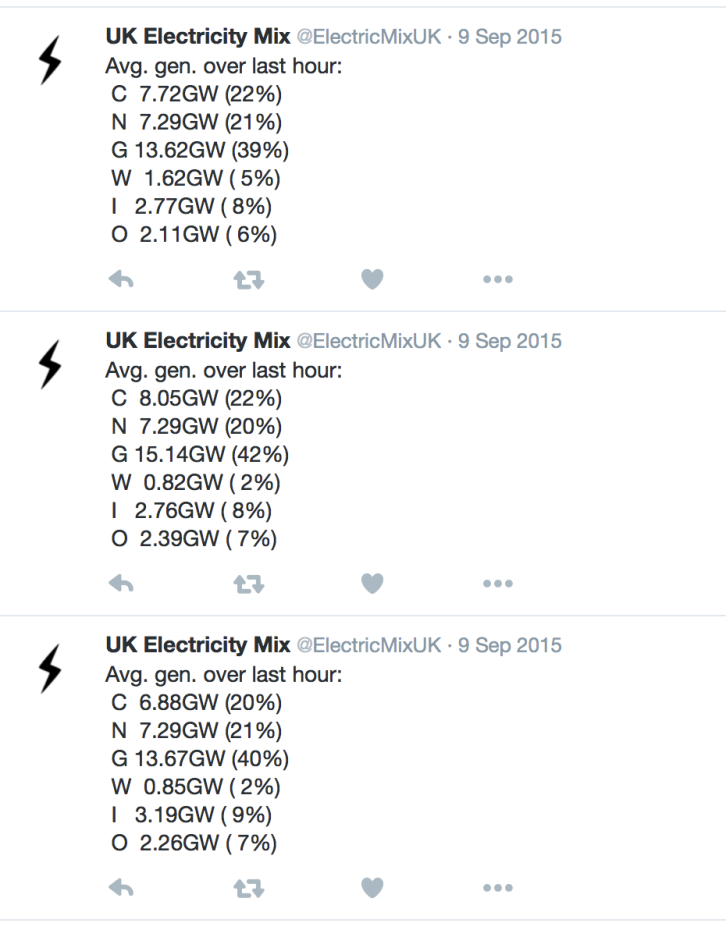 @ElectricMixUK Twitter feed shows energy resources used for electricity generation each hour in the UK.
This data is for 8.00 am, 10.00 am, and 11.00 amon Wednesday 9th September 2015.
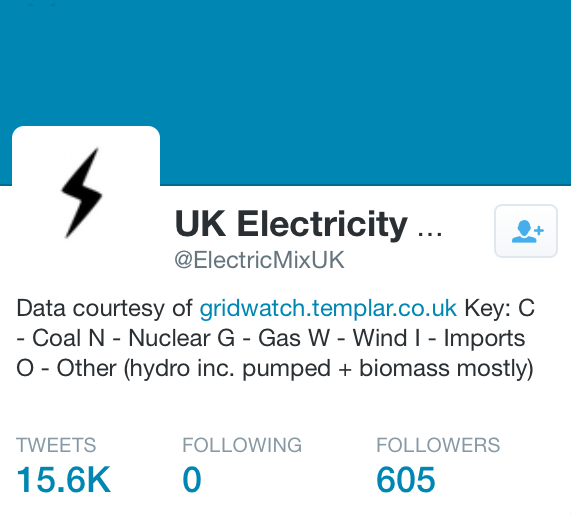 (UK) Electricity flow chart 2014 (TWh)
Wind 32 TWh
Solar 4.1 TWh
Wave and tidal 0.002 TWh
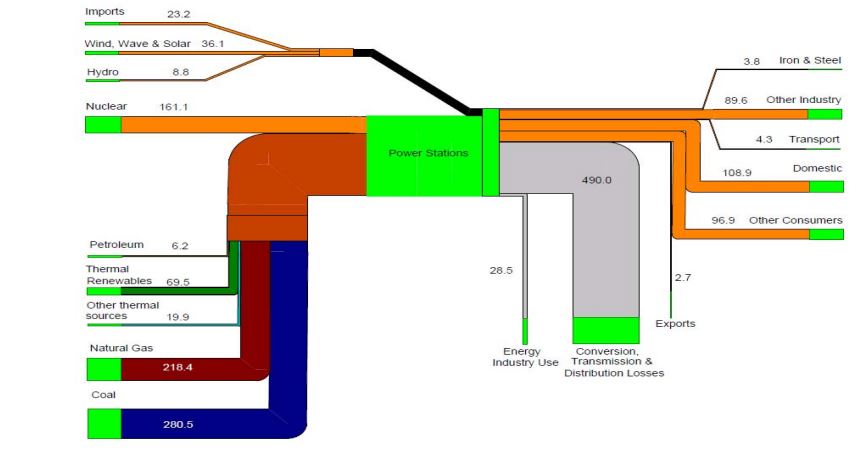 https://www.gov.uk/government/uploads/system/uploads/attachment_data/file/448356/DUKES_2015_Annex_H.pdf
How do solar panels work?
Solar panels are an array of solar photovoltaic (PV) cells. The sun’s radiation hits these cells and produces a potential difference (voltage) across the cells, which drives a direct current (DC) through the circuit.
An electrical device called an inverter, converts the DC into alternating current (AC).
The AC produced is identical to the 230 V mains supply, and can directly power things like computers and lights.
Or the power produced can be exported back to the National Grid and to be redistributed around the country.
The system performance can be monitored.
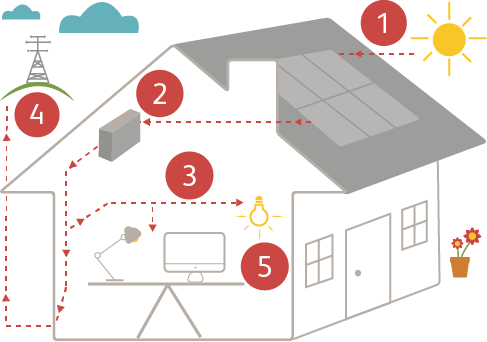 Solar Radiation in the UK
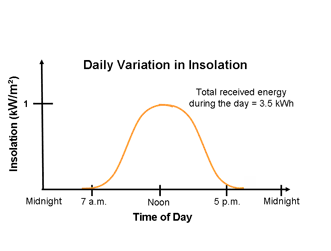 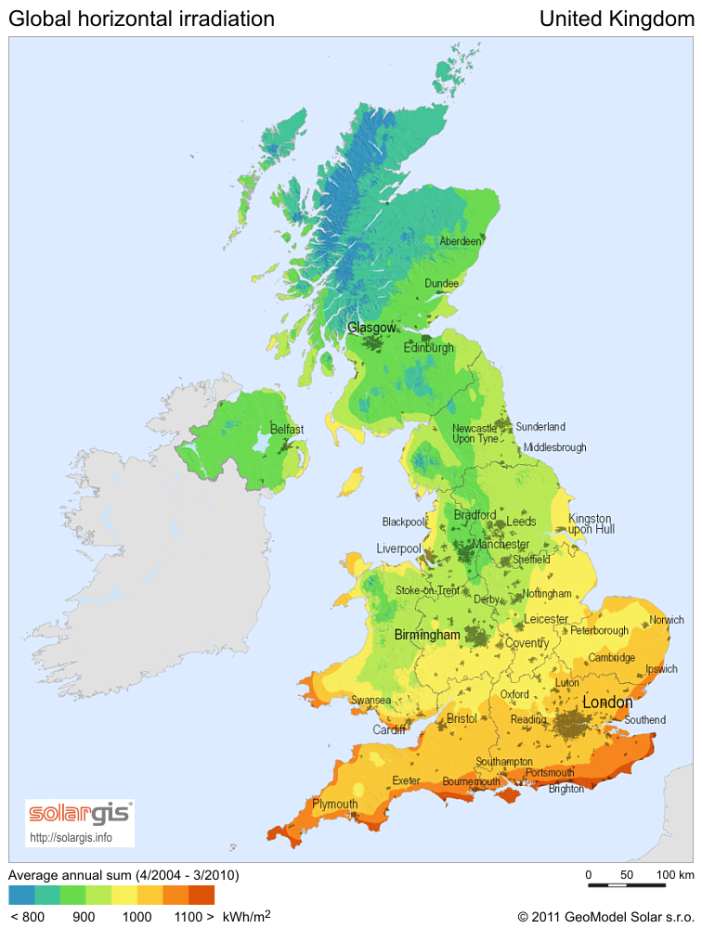 Monthly Variation in Insolation
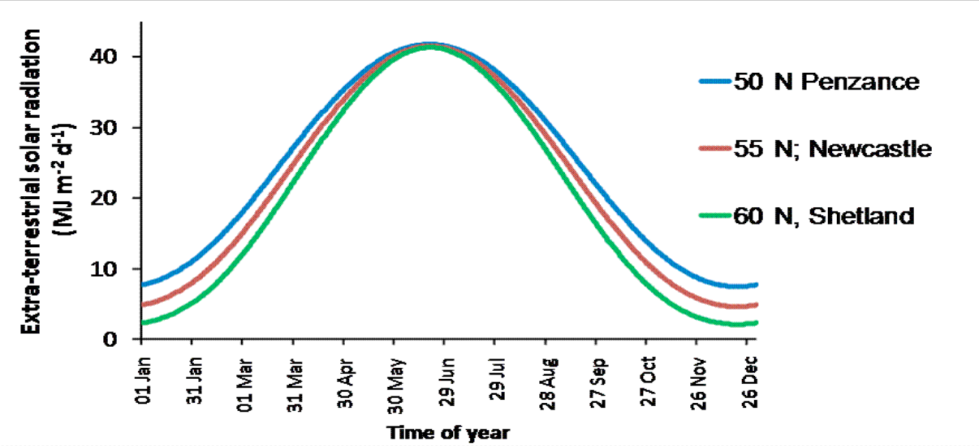 Solar Irradiation MJ/m2/d
[Speaker Notes: What is Global Horizontal Irradiance?
The radiation reaching the earth's surface can be represented in a number of different ways. Global Horizontal Irradiance (GHI) is the total amount of shortwave radiation received from above by a surface horizontal to the ground. This value is of particular interest to photovoltaic installations and includes both Direct Normal Irradiance (DNI) and Diffuse Horizontal Irradiance (DIF).]
How much energy can be generated by the solar panels on a house roof?
Peak output from a solar panel is about 140 W/m2. 
What do the units W/m2 tell us?
The average output of a solar panel in the UK is closer to 16 W/m2 over a year.  
Why  is the average output of a solar panel on the roof of a house so much less than the peak output?
Sheffield
How much energy can be generated from the solar panels on a house roof?
The average output of the solar panels is about 16 W/m2  
The area of the panels on one house is about 14 m2
Calculate the average output power of the solar panels.

Calculate the energy the panels could generate over a year. Give your answer in kWh.
power = 16 W/m2 x 14 m2 = 224 W
energy = 0.22 kW x 12 h/day x 365 days 
energy = 950 kWh (2sf)
Sunstation solar panels
How much energy does a family use in a year?
What factors should a family consider when deciding whether to install solar panels?
What is involved in installing solar panels?
How much will we be paid for energy that goes into the National Grid?
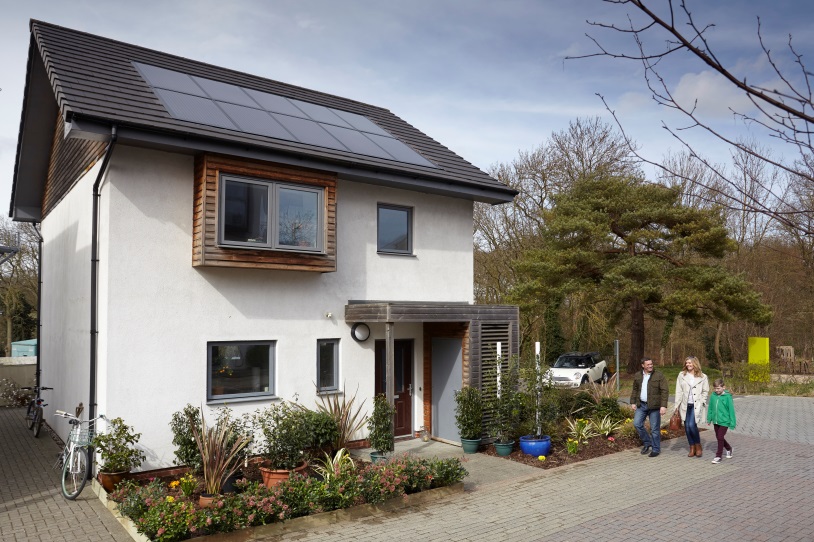 How much will it cost to install the panels?
Does it make any difference if we use most of our energy at night?
How many units of electricity will it produce in a year?
How long will the solar panels last?
How many units of electricity do we use in a year?
How much will it reduce our electricity bills?
Where else can solar panels be sited?
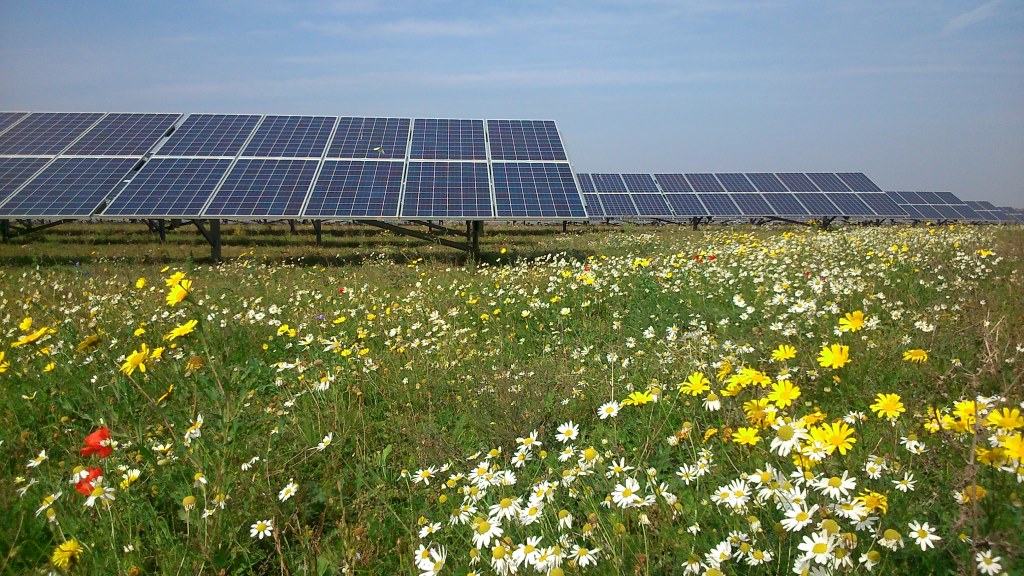 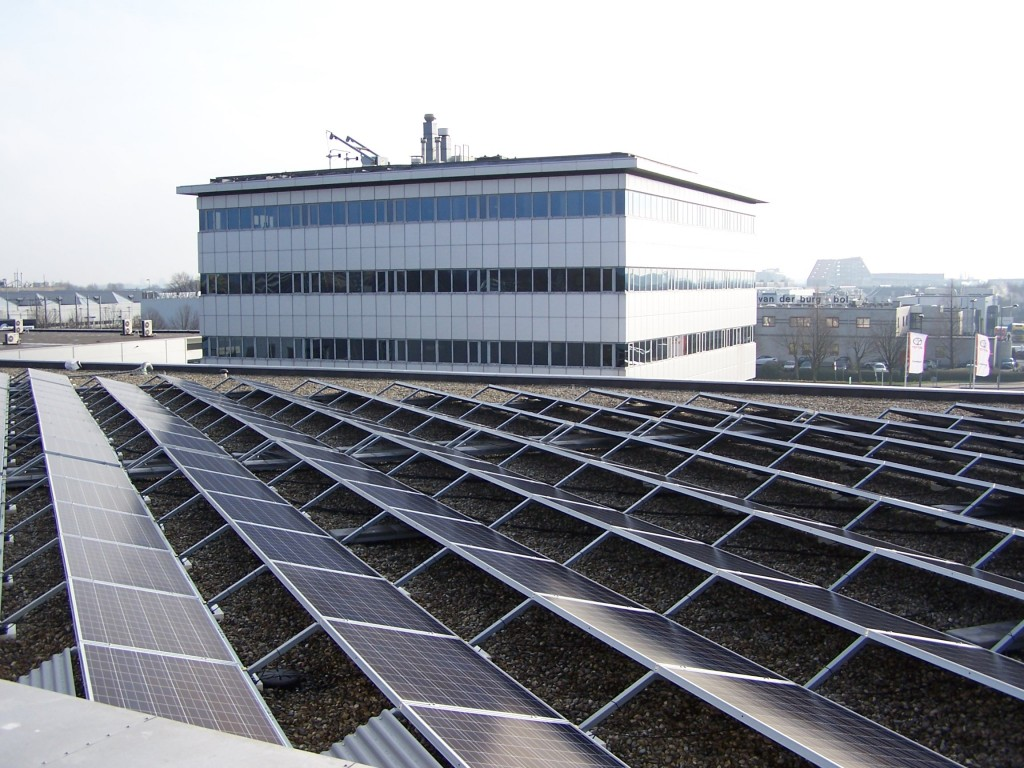 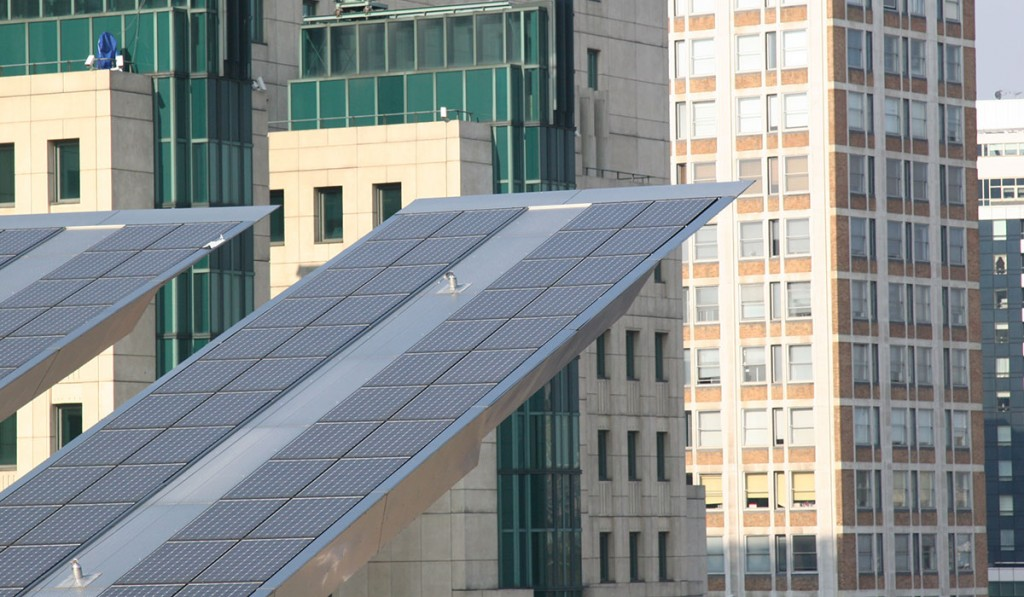 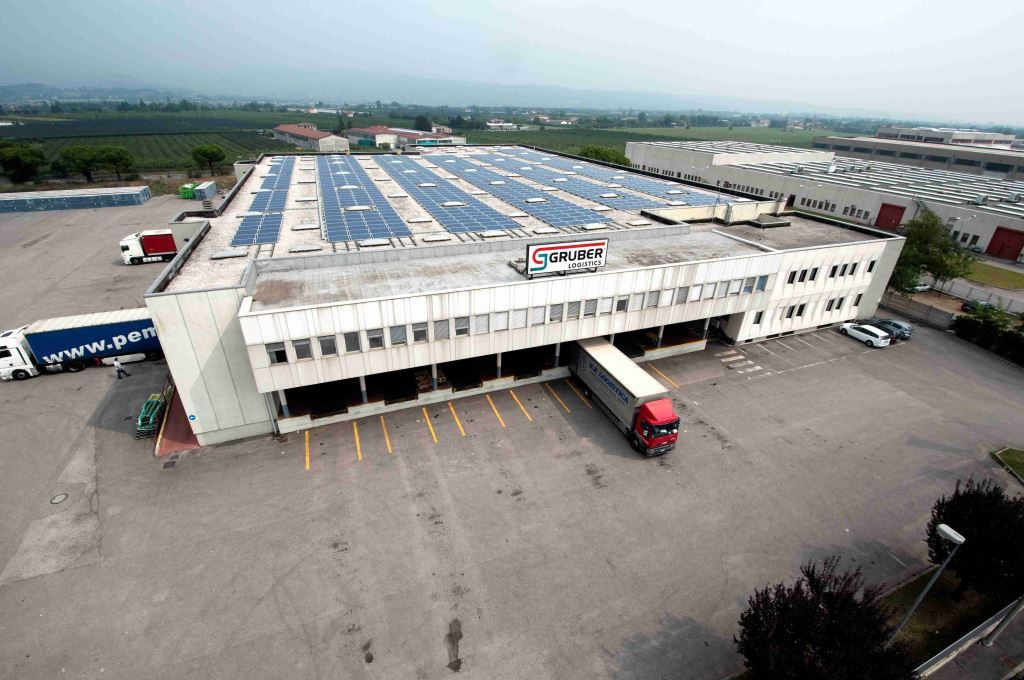 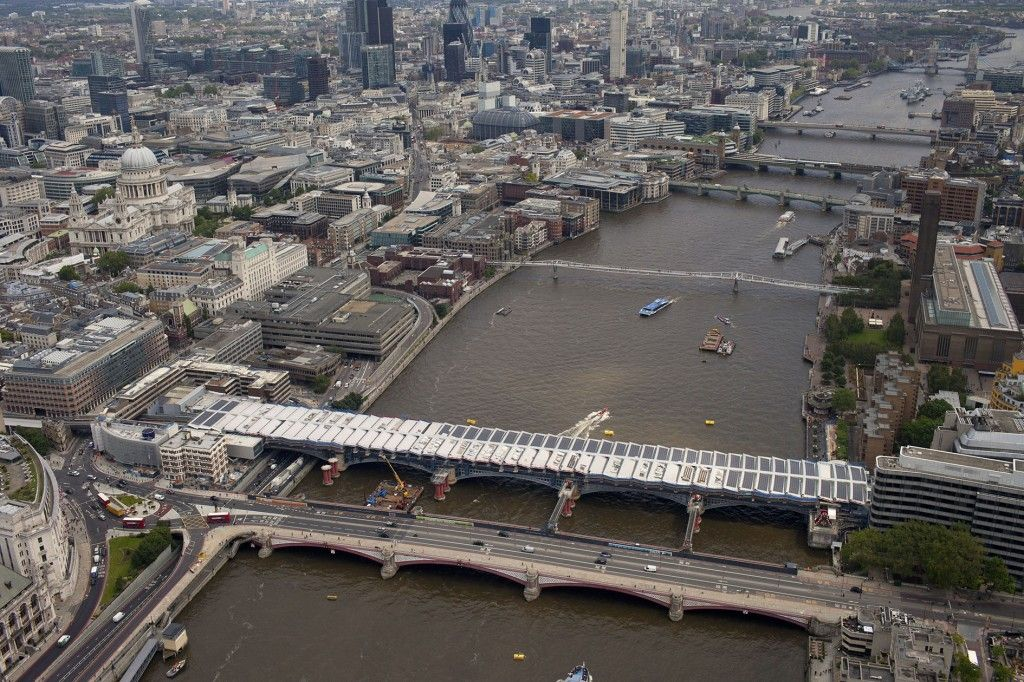 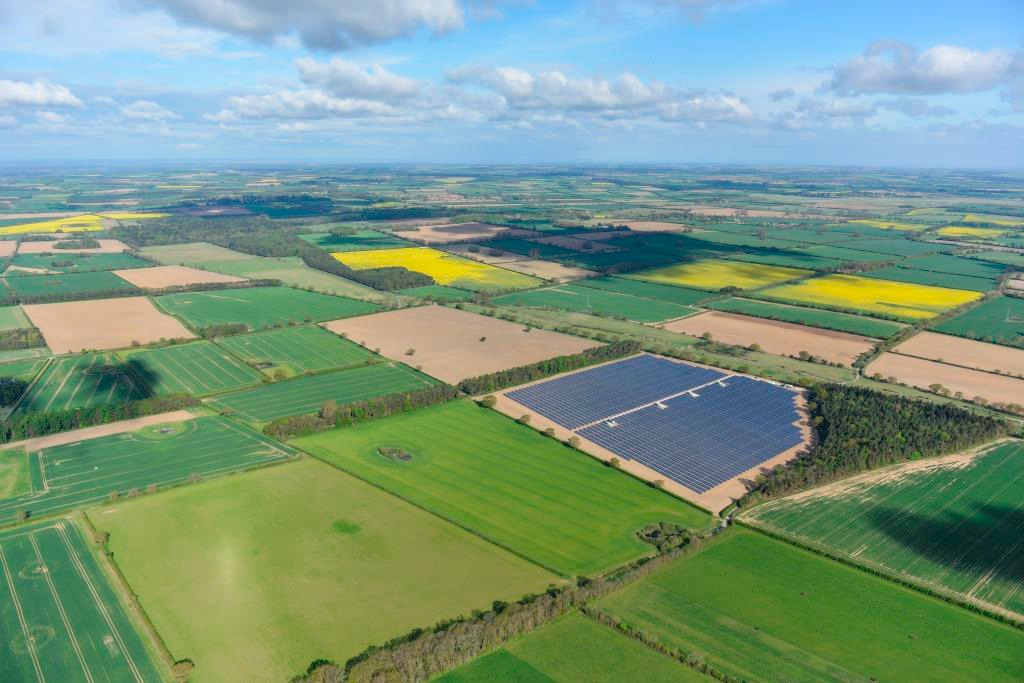 [Speaker Notes: http://www.solarcentury.com/uk/wp-content/uploads/sites/2/2014/07/Gruber-DSC_0231-web.jpg
http://www.solarcentury.com/uk/wp-content/uploads/sites/2/2014/07/100_6628-1024x768.jpg
http://www.solarcentury.com/uk/wp-content/uploads/sites/2/2014/07/Vauxhall-Cross-Bus-Station01-1024x597.jpg
http://www.solarcentury.com/uk/wp-content/uploads/sites/2/2013/05/Blackfriars-solar-is-half-way-1024x682.jpg
http://www.solarcentury.com/uk/wp-content/uploads/sites/2/2013/11/DSC0311-sm.jpghttp://www.solarcentury.com/uk/wp-content/uploads/sites/2/2014/12/solar-panels-wildflowers.jpg]
Solar farms – weighing up the arguments
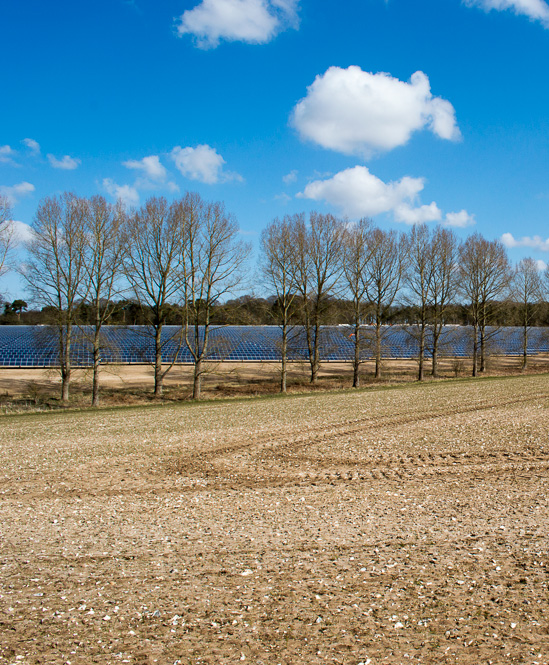 What are the effects of solar farms on habitat and biodiversity?
What is the effect of a solar farm on the landscape?
Is a solar farm the best use of agricultural land?
What are the benefits of using land for solar farms?
Should solar farms be subsidised by government?
How much energy from solar farms?
Tittleshall, Norfolk
16 hectare (ha)  (1.6 x 105 m2)
32,000 solar panels
Size of the system 7.9 MWp
7,890 MWh per year
UK used about 300 TWh in 2014
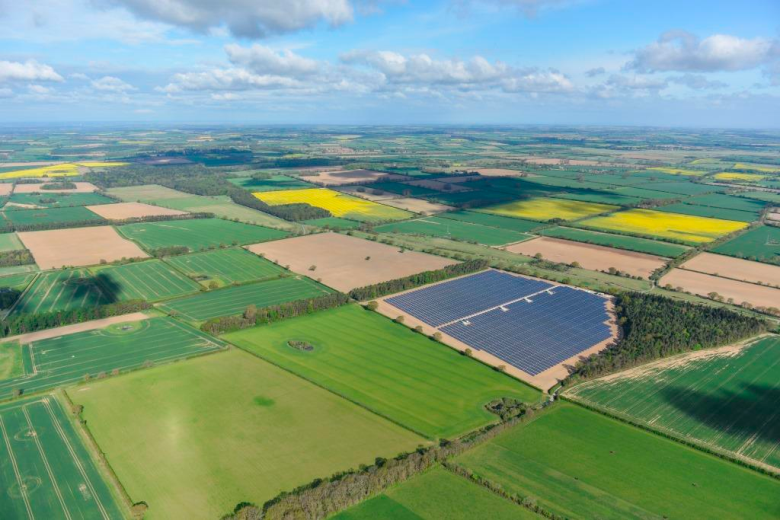 Solar energy 'could provide 4% of UK electricity by 2020'
How many similar solar farms would be needed to generate 4% of 300 TWh?
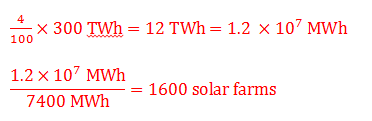 A solar energy mix – targets for 2020
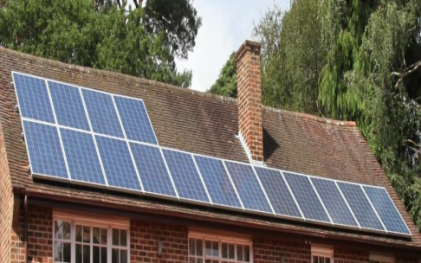 2 million solar homes
(670,000 solar homes in 2015)
2 million solar homes
(670,000 solar homes in 2015)
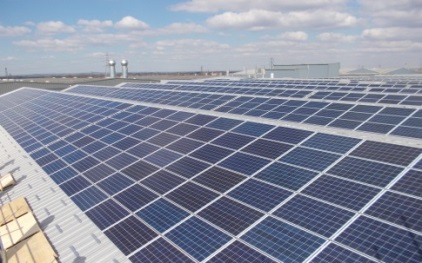 17,000 commercial rooftops
(1200 installations, 50-250kWp)
(70 larger-scale over 250kWp)
*August 2015
17 TWh
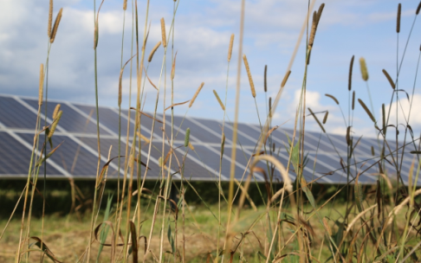 1800 solar farms
(432 in 2015)
Energy in the UK
Activity
Name three sources of non-renewable energy used to generate electricity in the UK
Name three sources of renewable energy used to generate electricity in the UK
Give one argument for and one argument against increasing the use of each type of renewable energy
Explain the link between solar energy and carbon emissions
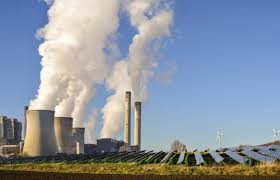 Non-renewable Vs renewable energy